ROSE meeting
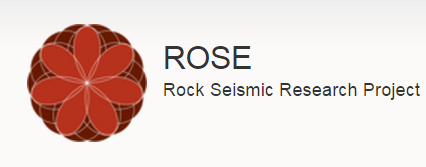 Shibo Xu & Alexey Stovas, NTNU
24.04.2017, Trondheim
NTNU, Trondheim
1
Preserved Traveltime Smoothing (PTS) on orthorhombic media
Objectives: 
    
       1 Smoothing the properties in anisotropic model (ORT).


        2 Preserve the traveltime at the discontinuities.
NTNU, Trondheim
2
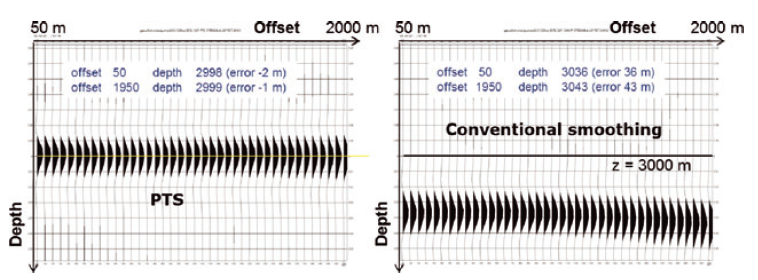 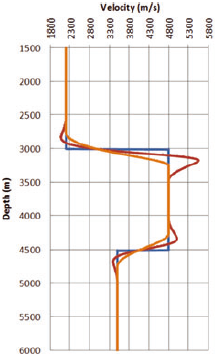 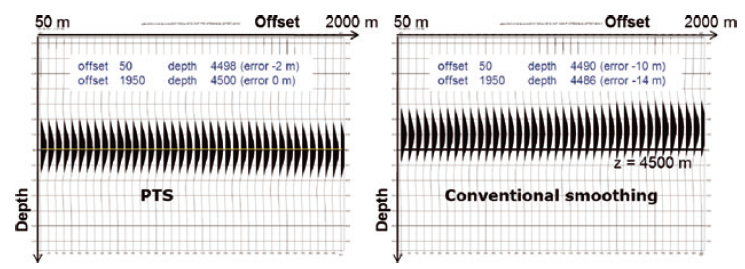 Vinje et al (2012)
NTNU, Trondheim
3
Outline
1 Preserved traveltime smoothing (PTS)

2 PTS for VTI model

3 PTS for ORT model

4 Numerical tests

5 Conclusions
NTNU, Trondheim
4
Step model
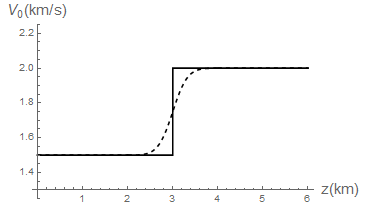 Top
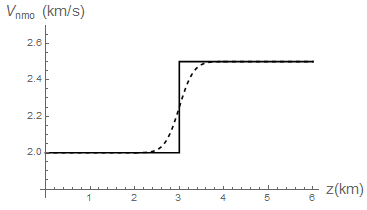 Bottom
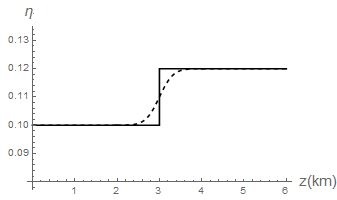 NTNU, Trondheim
5
Composite parameters
The depth dependent composite parameters (velocity moments) (Vinje et al, 2012)
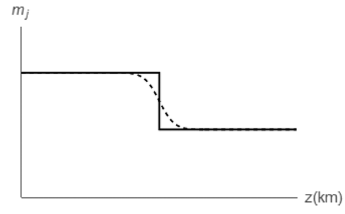 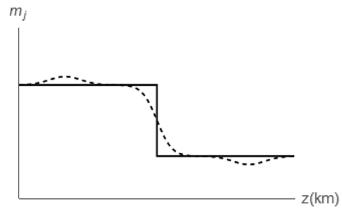 NTNU, Trondheim
6
Filter for smoothing
Combination of two ploynomials
Gaussian Function
Smoothing the parameter
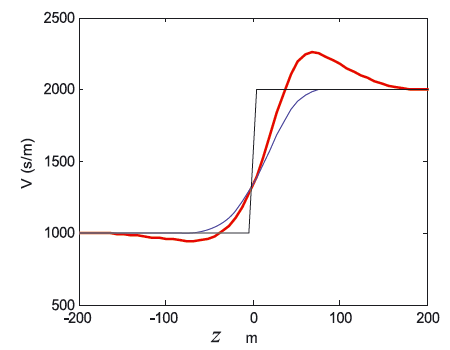 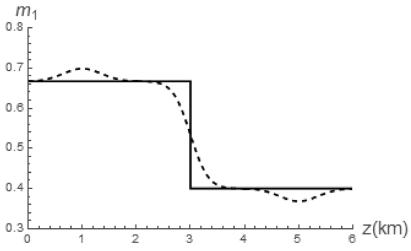 Vinje et al (2012)
NTNU, Trondheim
7
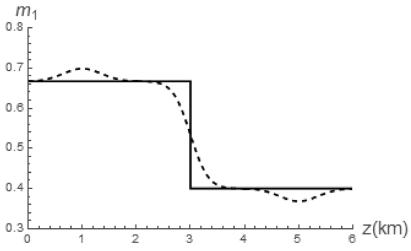 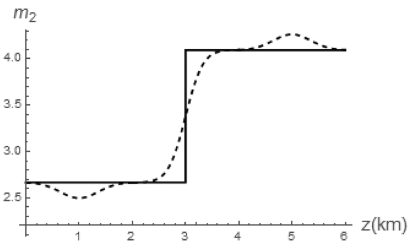 Top
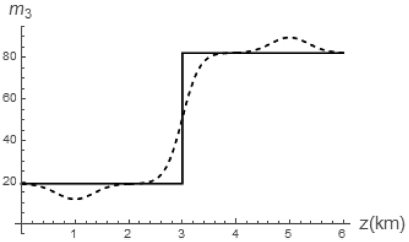 Bottom
NTNU, Trondheim
8
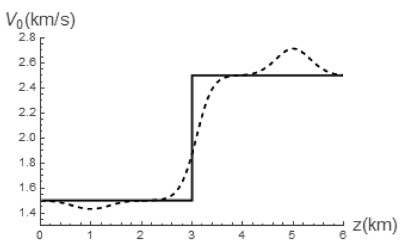 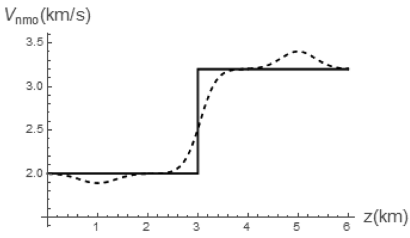 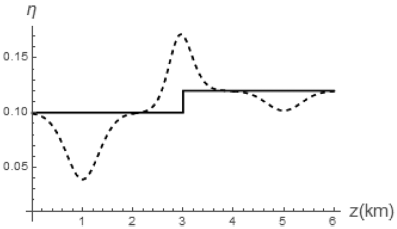 NTNU, Trondheim
9
9
Smoothing induced Anisotropy
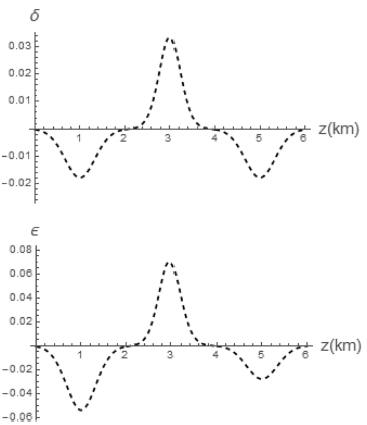 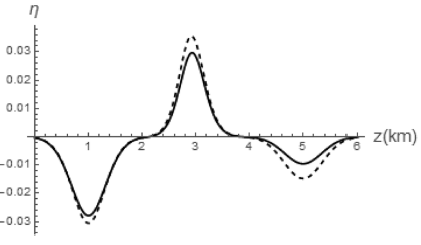 NTNU, Trondheim
10
Error test
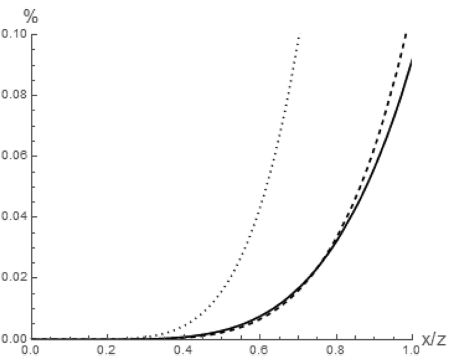 Top
Bottom
NTNU, Trondheim
11
Outline
1 Preserved traveltime smoothing (PTS)

2 PTS for VTI model

3 PTS for ORT model

4 Numerical tests

5 Conclusions
NTNU, Trondheim
12
ORT model (no azimuthal variation)
Vertical slowness expension
We define the depth dependent composite parameters:
Stovas (2015)
NTNU, Trondheim
13
ORT model (no azimuthal variation)
We convert these smoothed composite parameters into model parameters:
NTNU, Trondheim
14
ORT model (no azimuthal variation)
Top
Bottom
NTNU, Trondheim
15
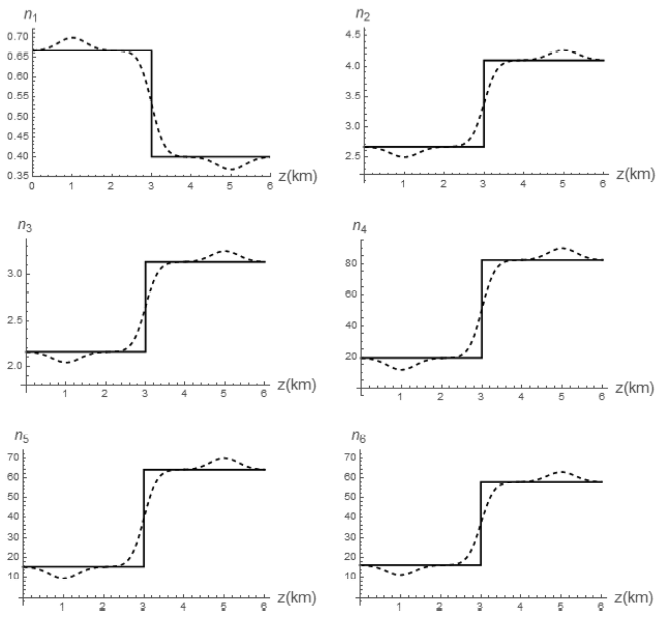 NTNU, Trondheim
16
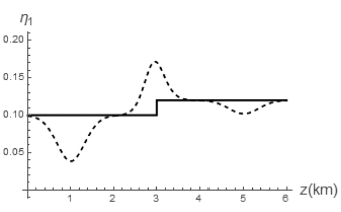 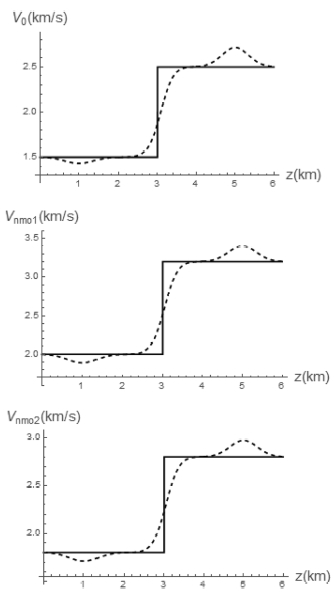 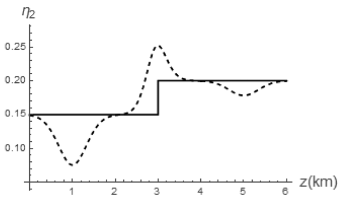 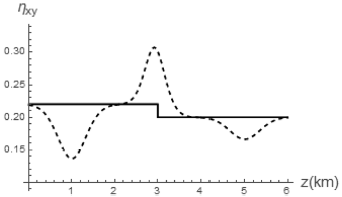 NTNU, Trondheim
17
ORT model (azimuthal variation)
Top
Bottom
NTNU, Trondheim
18
ORT model (azimuthal variation)
Clockwise  roatation
Part One
Part Two
Part One
Part Two
NTNU, Trondheim
19
Step one
NTNU, Trondheim
20
Composite parameters smoothing
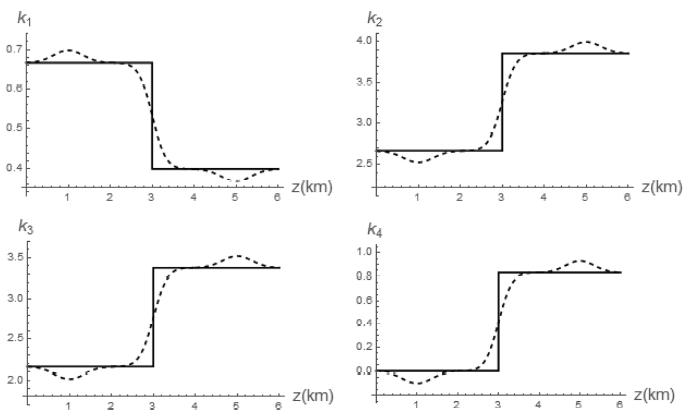 NTNU, Trondheim
21
Smoothing for velocities and azimuth
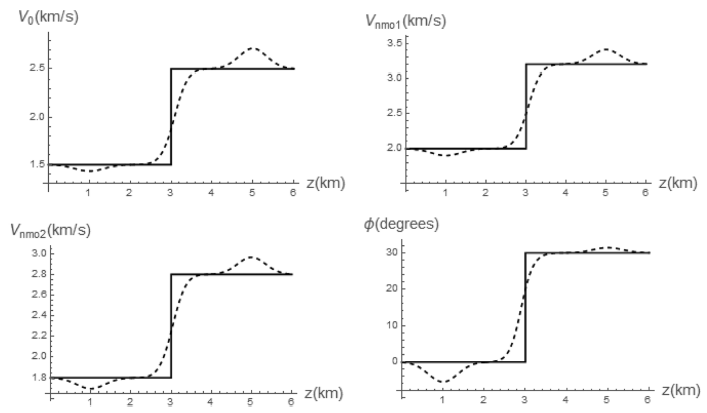 NTNU, Trondheim
22
Step two
Least squares method
(Stovas, 2015)
NTNU, Trondheim
23
Smoothing for anellipticity parameters
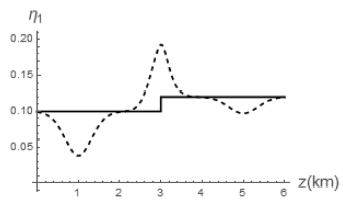 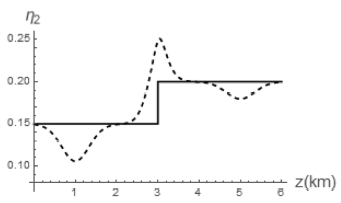 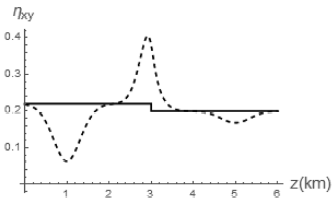 NTNU, Trondheim
24
Smoothing induced anellipticity
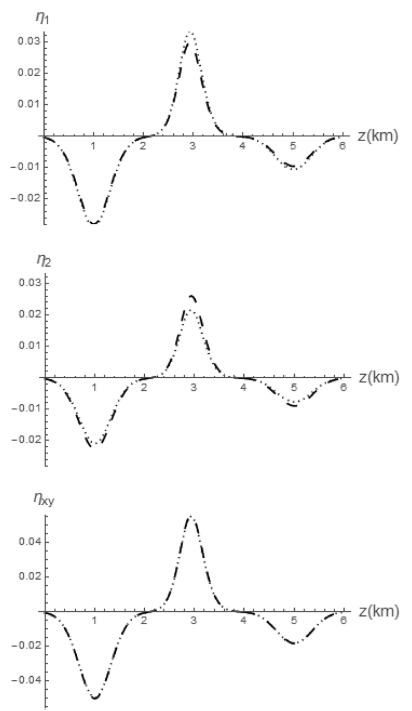 NTNU, Trondheim
25
Outline
1 Preserved traveltime smoothing (PTS)

2 PTS for VTI model

3 PTS for ORT model

4 Numerical tests

5 Conclusions
NTNU, Trondheim
26
Numerical test
NTNU, Trondheim
27
PTS
Conventional Smoothing
ORT
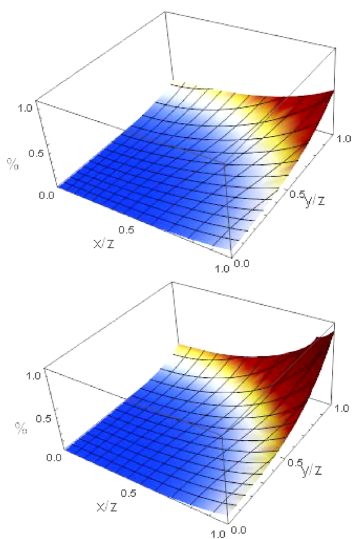 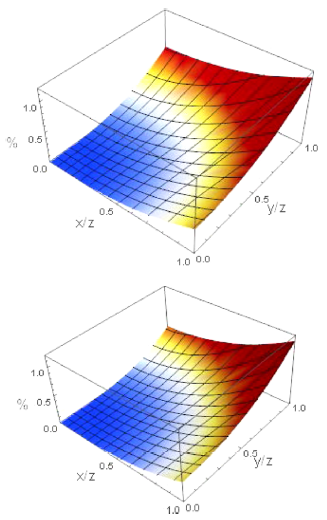 EI
NTNU, Trondheim
28
PTS
Conventional Smoothing
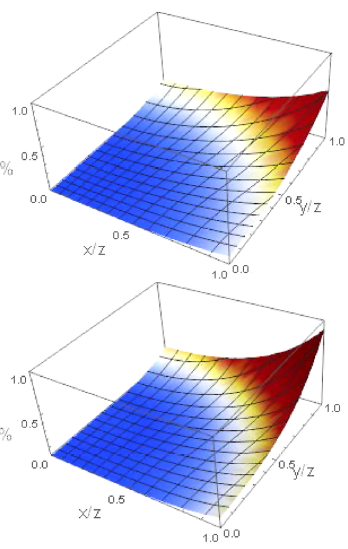 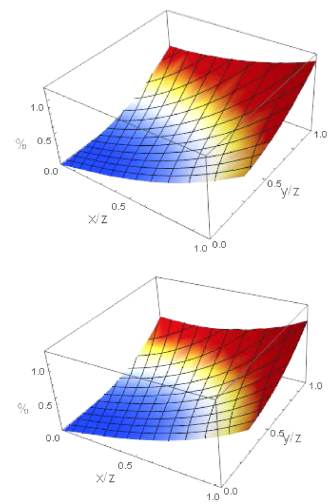 NTNU, Trondheim
29
Outline
1 Preserved traveltime smoothing (PTS)

2 PTS for VTI model

3 PTS for ORT model

4 Numerical tests

5 Conclusions
NTNU, Trondheim
30
Conclusions
We have developed the preserved travel-time smoothing (PTS) method for an orthorhombic (ORT) velocity model without and with azimuthal variation between the layers.

In computation of the anelliptic parameters for the ORTφ model, the least squares method is used.

The travel-time errors from PTS due to smoothing are sufficiently small for all the models.
NTNU, Trondheim
31
Acknowledgement
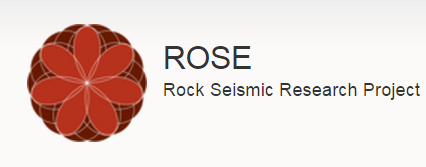 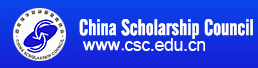 NTNU, Trondheim
32
Thank you !
NTNU, Trondheim
33